স্বাগতম
মোঃ ইমদাদুল হক ভাষা শিক্ষক (বাংলা) নড়াইল টেকনিক্যাল স্কুল ও কলেজ নড়াইল
কবিতাজুতা আবিষ্কার
কবি 
রবীন্দ্রনাথ ঠাকুর (১৮৬১-১৯৪১)
শিখনফল ১। উচ্চ পদের কর্ম কর্তা গণ কোন সমস্যার সমাধান করতে গিয়ে সমস্যার সমাধান তো হয়ই না বরং আরও বড় সমস্যার সৃষ্টি হয় । ২। সাধারণ জনগণ রাষ্ট্রের দুঃসময়ে যথাযথ দিকনির্দেশনা দিতে পারে ।
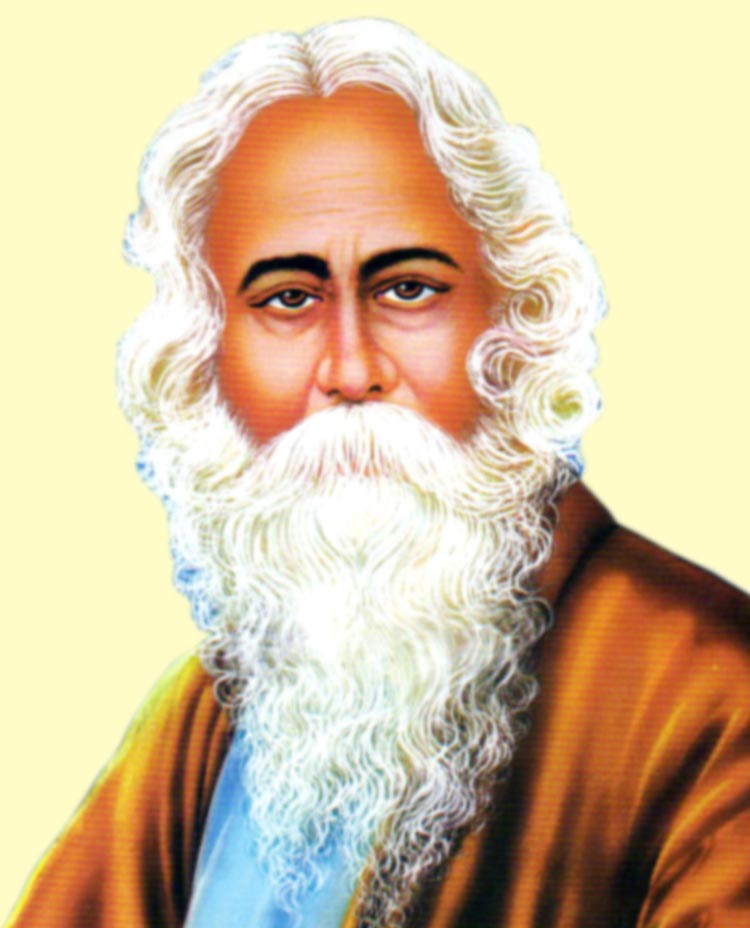 রবীন্দ্রনাথ ঠাকুর
কবিতা পাঠ
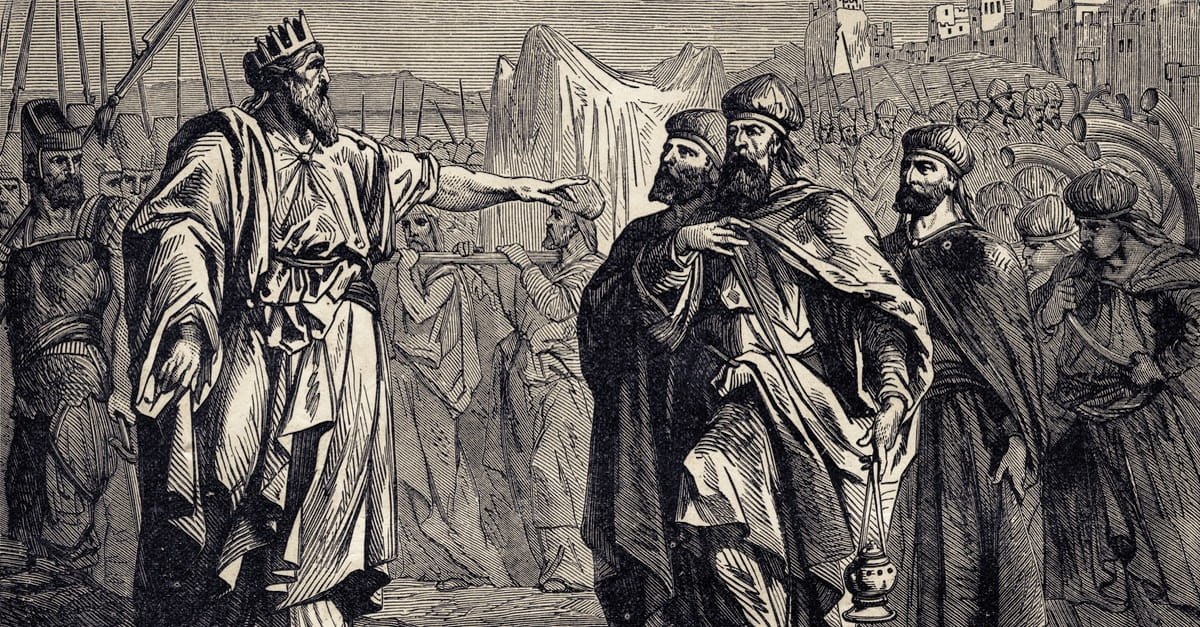 কহিলা হবু , শুন গো গবুরায় , 
কালিকে আমি ভেবেছি সারা রাত্র – 
মলিন ধুলা লাগিবে কেন পায় 
ধরণী – মাঝে চরণ ফেলা মাত্র !
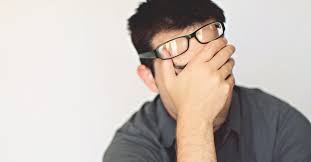 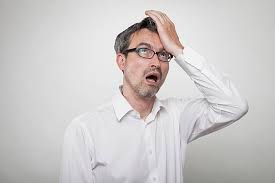 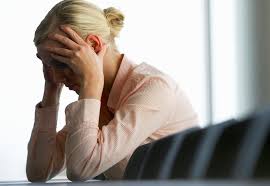 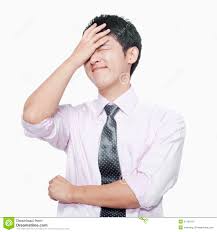 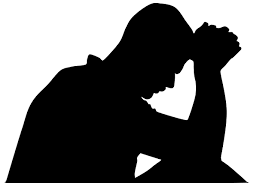 শুনিয়া গবু ভাবিয়া হলো খুন ,
 দারুন ত্রাসে ঘর্ম বহে গাত্রে । 
পণ্ডিতের হইল মুখ চুন 
পাত্রদের নিদ্রা নাহি রাত্রে ।
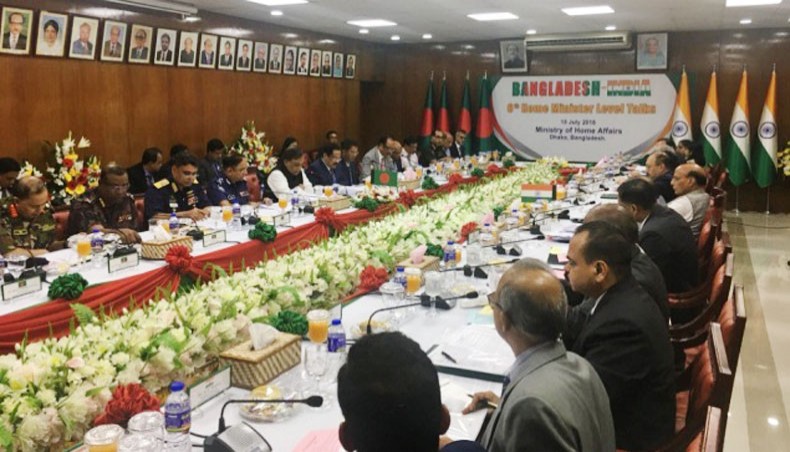 যেখানে যত আছিল জ্ঞানী গুণী 
দেশে বিদেশে যতেক ছিল যন্ত্রী 
বসিল সবে চশমা চোখে আটি 
ফুরায়ে গেল উনিশ পিপে নস্য ,
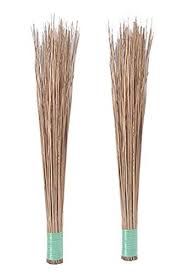 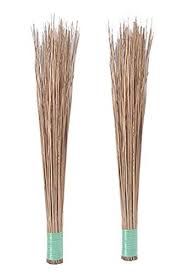 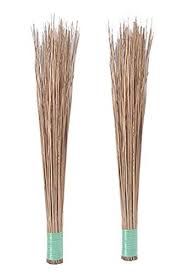 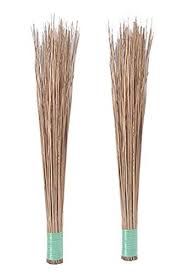 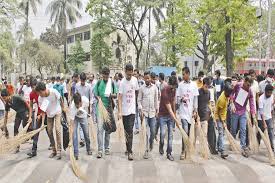 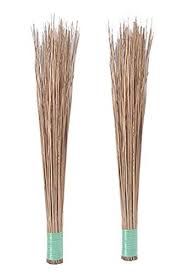 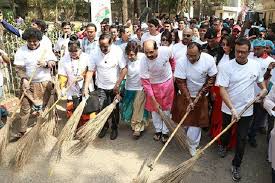 সকলে মিলি যুক্তি করি শেষে 
কিনিল ঝাঁটা সাড়ে সতের লক্ষ 
ঝাঁটের চোটে পথের ধুলা এসে 
ভরিয়া দিল রাজার মুখ ও বক্ষ ।
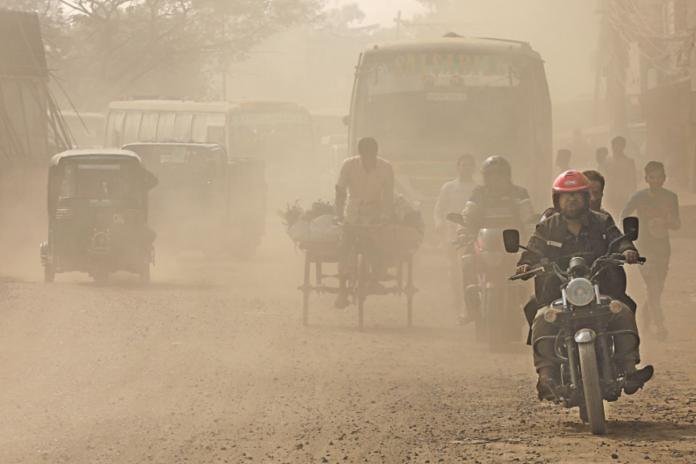 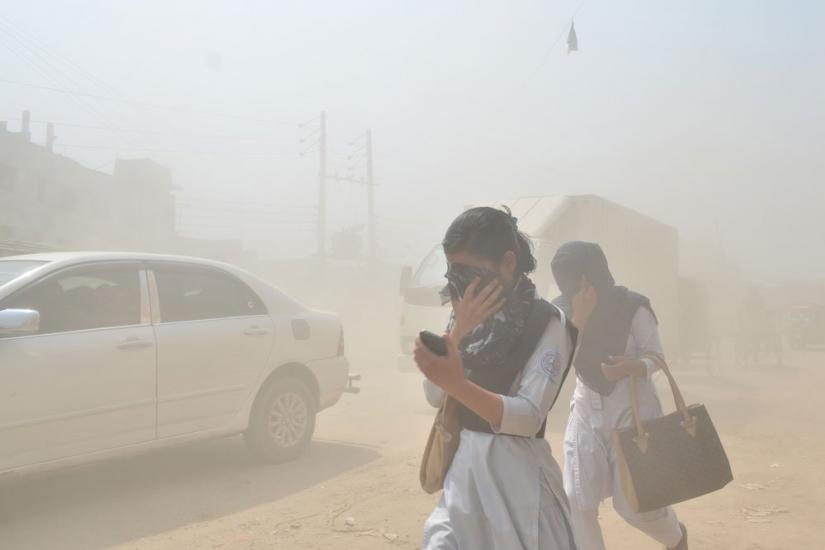 ধুলায় কেহ মেলিতে নারে চোখ 
ধুলার মেঘে পড়িল ঢাকা সূর্য 
ধুলার বেগে কাশিয়া মরে লোকে 
ধুলার মাঝে নগর হলো উহ্য ।
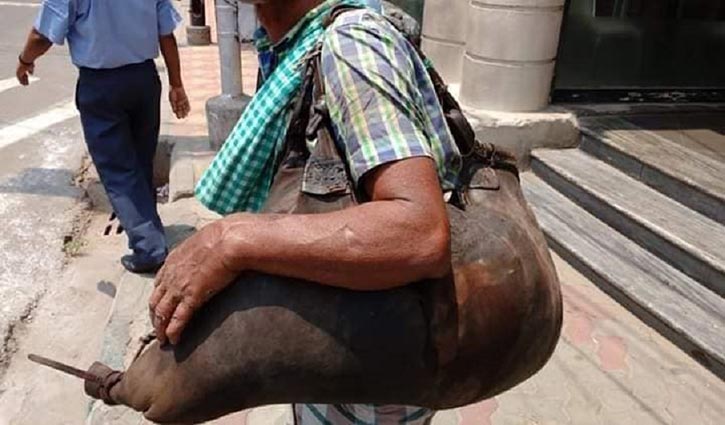 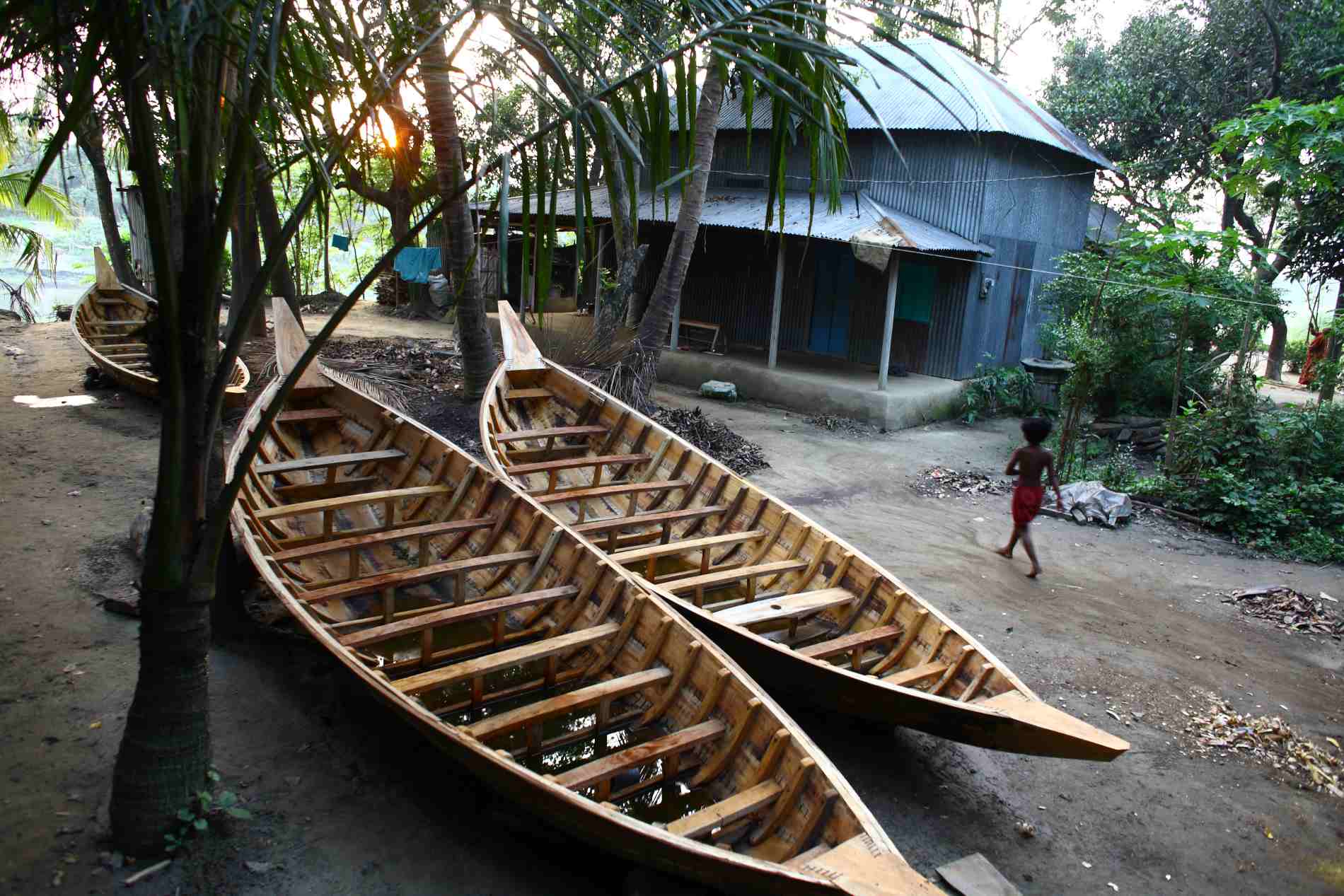 তখন বেগে ছুটিল ঝাঁকে- ঝাঁক
 মশক কাঁখে একুশ লাখ ভিস্তি । 
পুকুরে বিলে রহিল শুধু পাঁক , 
নদীর জলে নাহিকো চলে কিস্তি ।
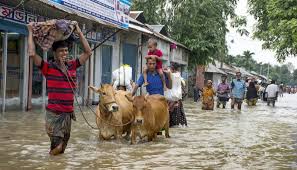 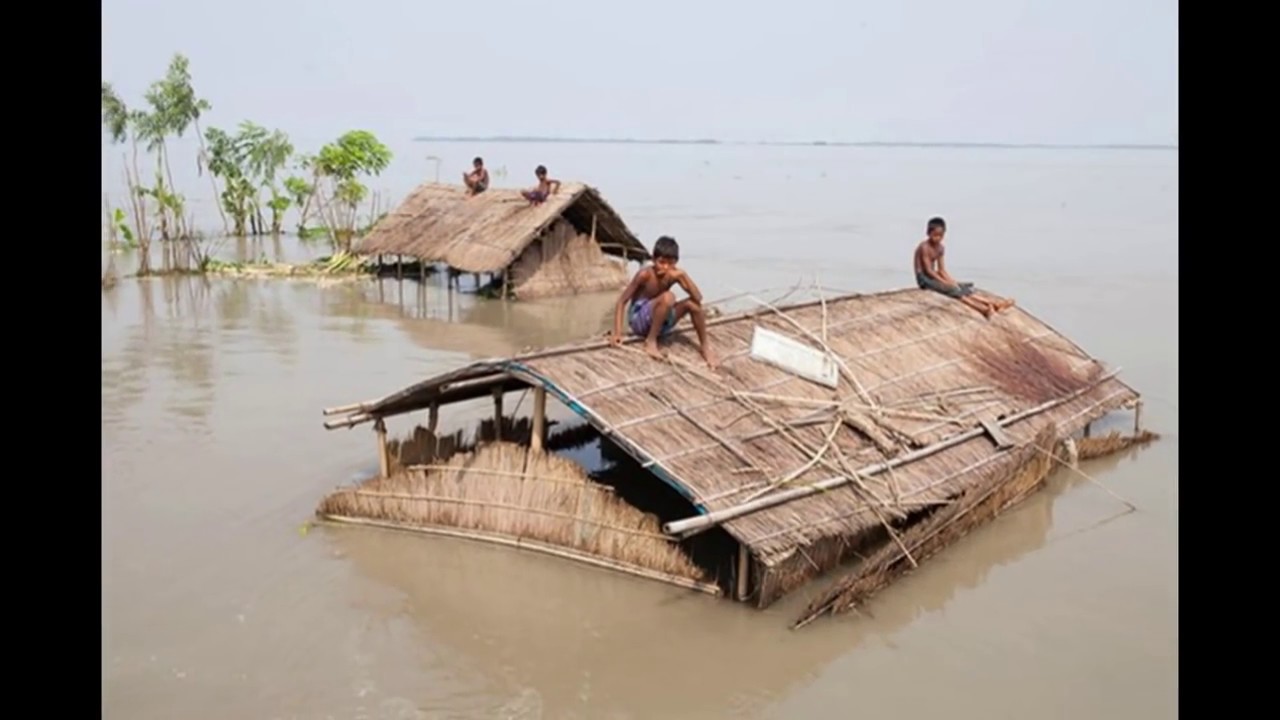 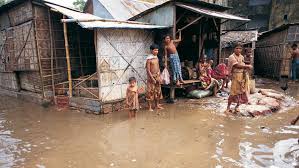 জলের জীব মরিল জল বিনা 
ডাঙার প্রাণী সাঁতার করে চেষ্টা 
পাঁকের তলে মজিল বেচা-কিনা 
সর্দি জ্বরে উজাড় হলো দেশটা ।
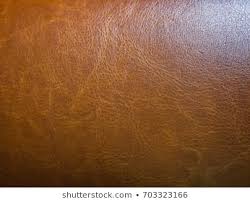 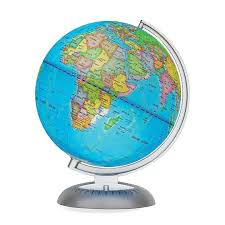 কহিল সবে, চামারে তবে ডাকি 
চর্ম দিয়া মুড়িয়া দাও পৃথ্বী
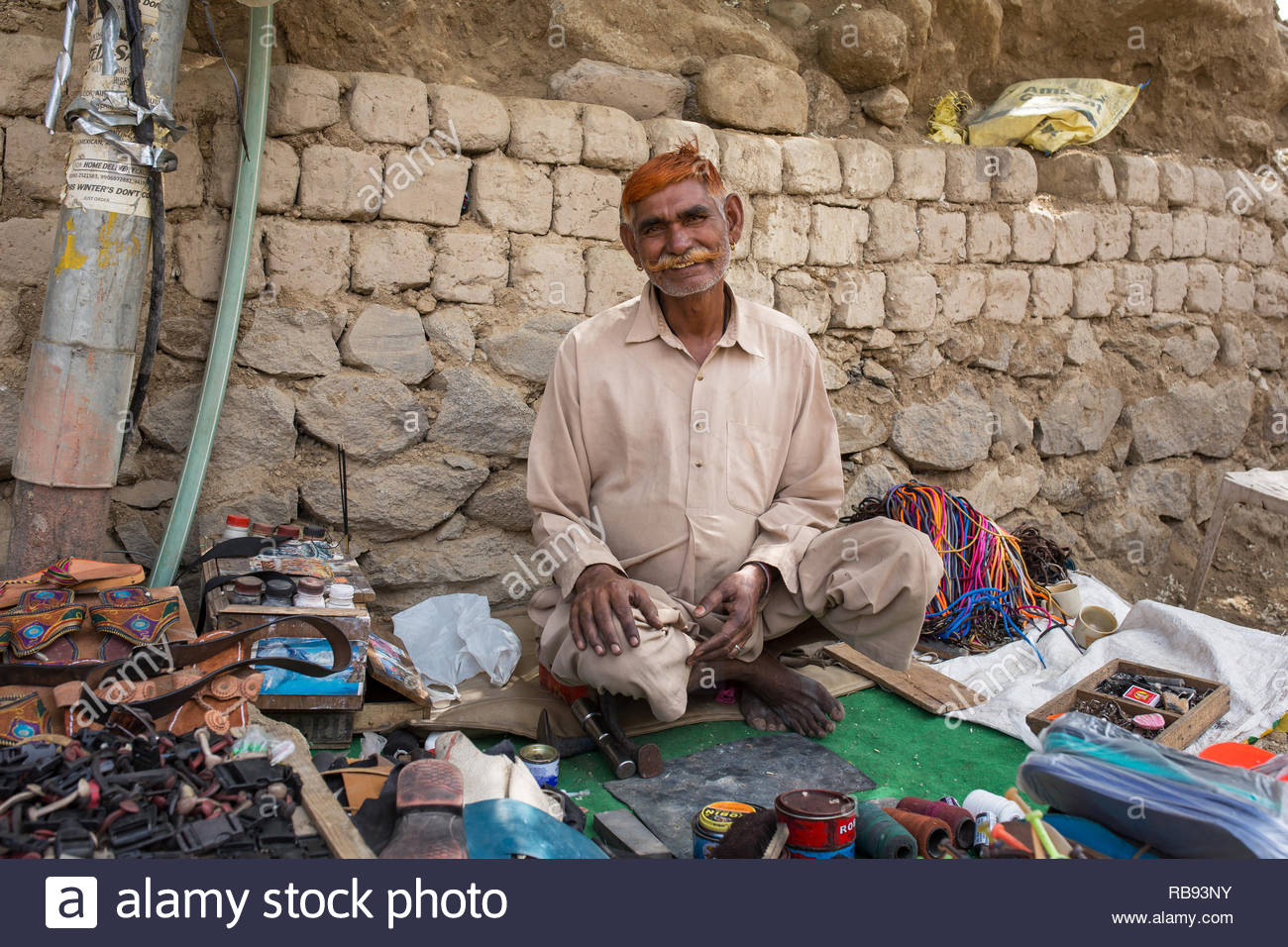 তখন ধীরে চামার কুলপতি 
কহিল এসে ঈষৎ হেসে বৃদ্ধ , 
বলিতে পারি করিলে অনুমতি 
সহজে যাহে মানস হবে সিদ্ধ ।
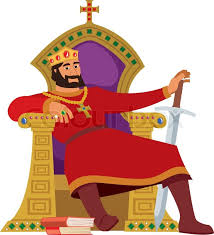 নিজের দুটি চরন ঢাকো, তবে  
ধরণী আর ঢাকিতে নাহি হবে ।
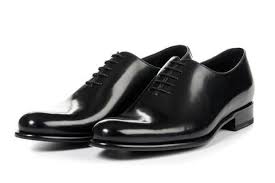 সেদিন হতে চলিল জুতা পরা-  
বাঁচিল গবু রক্ষা পেল ধরা ।
শ্রেণির কাজ
১। উচ্চ পদের কর্ম কর্তা গণ কোন সমস্যার সমাধান করতে গিয়ে সমস্যার সমাধান তো হয়ই না বরং আরও বড় সমস্যার সৃষ্টি হয় । -- উক্তিটির সত্যতা প্রমাণ কর
বাড়ির কাজ১। শীঘ্র এর করিবে প্রতিকার , নহিলে কারো রক্ষা নাহি আর । ---- রাজার এই নির্দেশ শুনে গবুরায় এবং অন্যান্য কর্মকর্তারা রাজাকে কি কি যুক্তি দেখিয়েছিল উল্লেখ কর ।
ধন্যবাদ